2. СЛЕДСТВИЯ ИЗ АКСИОМ СТЕРЕОМЕТРИИ
[Speaker Notes: В режиме слайдов рисунки и формулировки появляются после кликанья мышкой]
Следствие 1
Если прямая имеет с плоскостью две общие точки, то она лежит в этой плоскости.
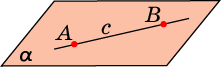 Доказательство. Пусть прямая с имеет с плоскостью α две общие точки A и B. Так как на плоскости выполняются аксиомы планиметрии, то через точки A и B плоскости α проходит прямая, лежащая в этой плоскости. Так как через две точки пространства проходит единственная прямая, то она будет совпадать с прямой c. Следовательно, прямая с лежит в плоскости α .
[Speaker Notes: В режиме слайдов рисунки и формулировки появляются после кликанья мышкой]
Следствие 2
Через прямую и не принадлежащую ей точку проходит единственная плоскость.
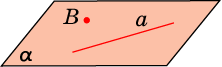 Доказательство. Пусть точка B не принадлежит прямой a. Выберем две точки на прямой a. Через эти точки и точку B проходит единственная плоскость α. По Свойству 1, прямая a лежит в плоскости α . Значит, плоскость α проходит через прямую a и точку А.
[Speaker Notes: В режиме слайдов рисунки и формулировки появляются после кликанья мышкой]
Следствие 3
Через две пересекающиеся прямые проходит единственная плоскость.
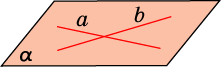 Доказательство. Пусть a и b – две пересекающиеся прямые, C – точка пересечения. Выберем на этих прямых соответственно точки A и B. Через точки A, B и C проходит единственная плоскость α. По Свойству 1, прямые a и b лежат в плоскости α . Значит, плоскость α проходит через прямые a и b.
[Speaker Notes: В режиме слайдов рисунки и формулировки появляются после кликанья мышкой]
Если прямая имеет с плоскостью две общие точки, то она лежит в этой плоскости.
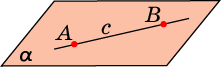 Через прямую и не принадлежащую ей точку  проходит единственная плоскость.
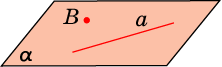 Через две пересекающиеся прямые можно провести плоскость и притом только одну.
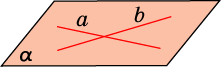 [Speaker Notes: В режиме слайдов рисунки и формулировки появляются после кликанья мышкой]
Упражнение 1
Четыре точки не принадлежат одной плоскости. Могут ли три из них принадлежать одной прямой?
Ответ: Нет.
[Speaker Notes: В режиме ответ появляется после кликанья мышкой]
Упражнение 2
Могут ли две плоскости иметь две общие прямые?
Ответ: Нет.
[Speaker Notes: В режиме слайдов ответ появляется после кликанья мышкой]
Упражнение 3
Верно ли, что любая прямая, пересекающая каждую из двух данных пересекающихся прямых, лежит в плоскости этих прямых?
Ответ: Нет.
[Speaker Notes: В режиме ответ появляется после кликанья мышкой]
Упражнение 4
Могут ли вершины замкнутой ломаной, состоящей из трёх звеньев, не принадлежать одной плоскости?
Ответ: Нет.
[Speaker Notes: В режиме ответ появляется после кликанья мышкой]
Упражнение 5
Могут ли вершины замкнутой ломаной, состоящей из четырёх звеньев, не принадлежать одной плоскости?
Ответ: Да.
[Speaker Notes: В режиме ответ появляется после кликанья мышкой]
Упражнение 6
Прямые a, b, c попарно пересекаются. Верно ли, что они лежат в одной плоскости?
Ответ: Нет.
[Speaker Notes: В режиме ответ появляется после кликанья мышкой]
Упражнение 7
Прямые a и b пересекаются в точке C.  Через прямую a проходит плоскость α, через прямую b – плоскость β, отличная от α. Как проходит линия пересечения этих плоскостей?
Ответ: Через точку C.
[Speaker Notes: В режиме ответ появляется после кликанья мышкой]
Упражнение 8
Докажите, что для любой плоскости существуют точки, ей не принадлежащие.
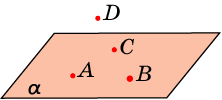 [Speaker Notes: В режиме ответ появляется после кликанья мышкой]
Упражнение 9
Даны прямая и не принадлежащая ей точка. Докажите, что все прямые, пересекающие данную прямую и проходящие через данную точку, лежат в одной плоскости.
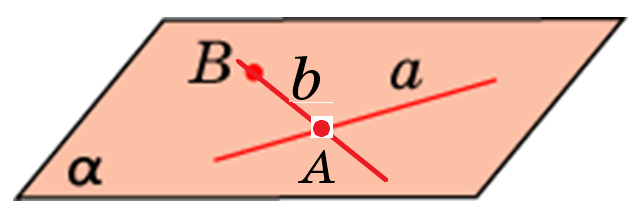 [Speaker Notes: В режиме ответ появляется после кликанья мышкой]
Упражнение 10
Даны две пересекающиеся прямые. Докажите, что все прямые, пе­ресекающие обе данные прямые и не проходящие через их точку пересече­ния, лежат в одной плоскости.
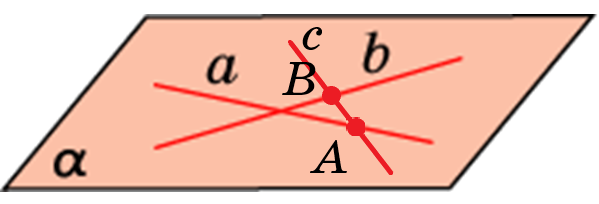 [Speaker Notes: В режиме ответ появляется после кликанья мышкой]
Упражнение 11
Докажите, что если имеется конечное число прямых, каждые две из которых пересекаются, то или все они лежат в одной плоскости, или все проходят через одну точку.
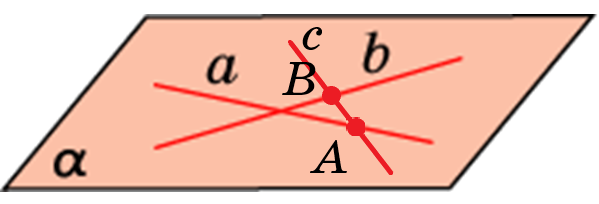 [Speaker Notes: В режиме ответ появляется после кликанья мышкой]